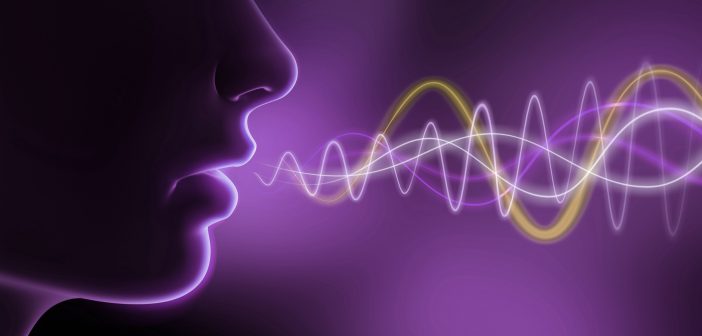 Parámetros Vocales Locutivos                                            Pamela Díaz Gallegos                                                 Fonoaudióloga                                          Educación y Salud Vocal                                       Facultad de Derecho Uchile                                            Segundo  Semestre , 2020
¿Qué pasa con el sonido generado en  la glotis?
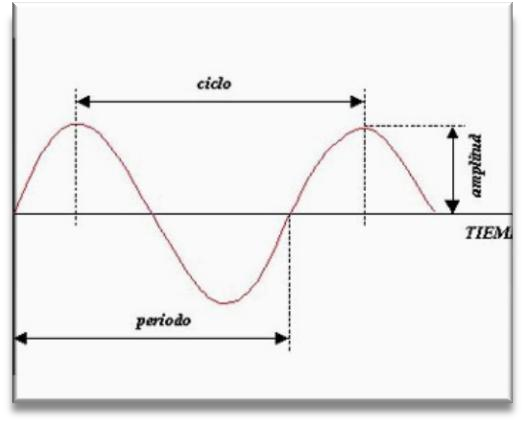 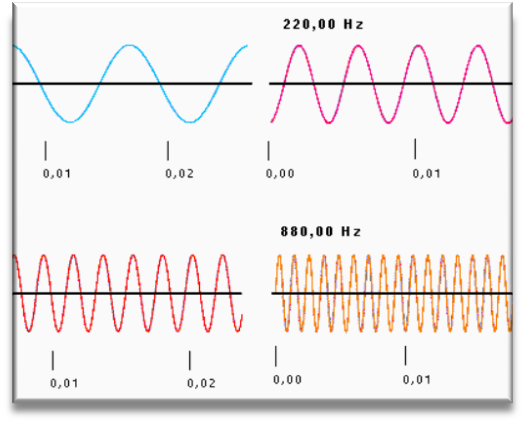 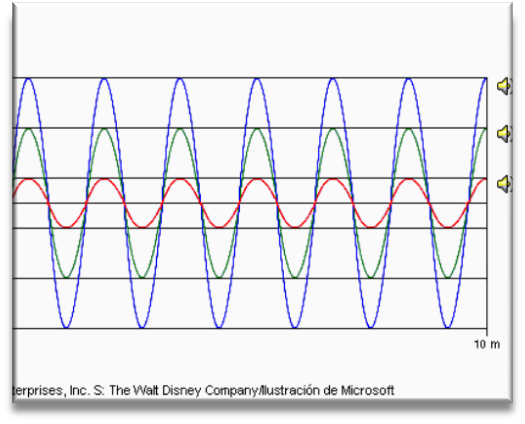 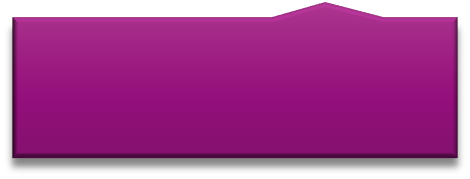 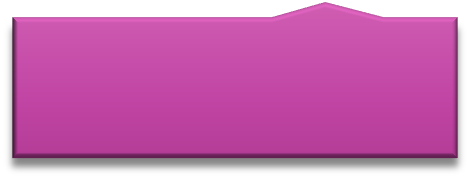 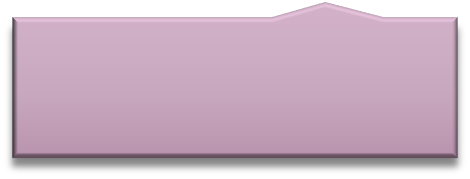 Dimensiones
Físicas de la Onda
Longitud de onda
Amplitud de onda
Registros
“Es una serie de tonos sucesivos,  originados bajo el mismo principio mecánico, que se  diferencian claramente de otra serie de tonos,  igualmente sucesivos que responden a otro principio  mecánico.”
MODAL
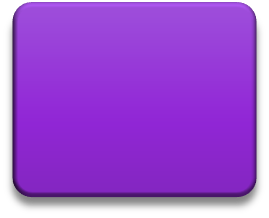 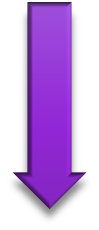 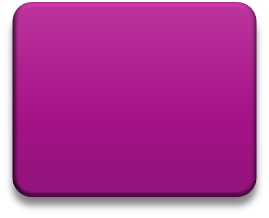 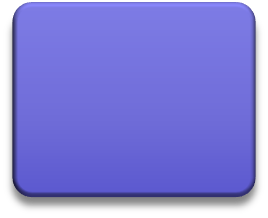 FRITO
VOCAL
FALSETE
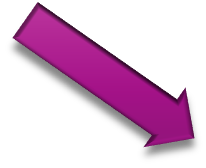 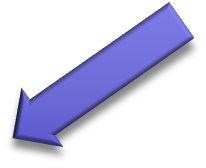 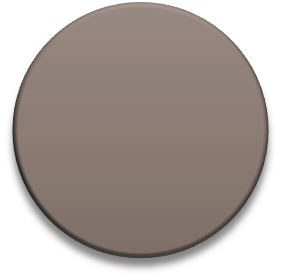 REGISTRO  VOZ  HABLADA
Tono
Depende de factores tales como:
Cantidad de vibraciones por segundo de los pliegues vocales 
Altura de la laringe en fonación.
Grado de elongación de la cuerda vocal.
Largo y grosor de la cuerda Vocal.


Agudo
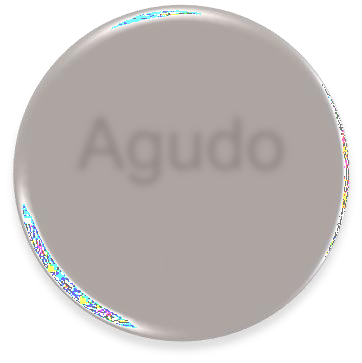 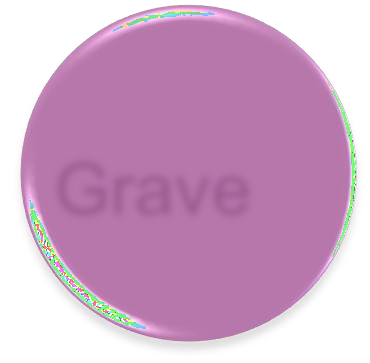 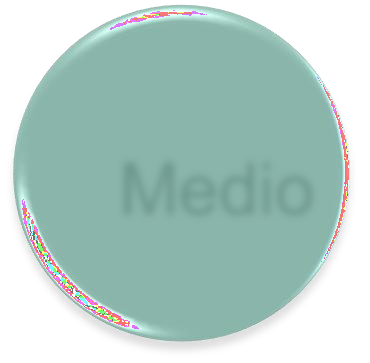 Grave
Medio
Volumen o Intensidad
La variación de la intensidad depende de la presión  de aire y del grado de aproximación de las
cuerdas vocales.
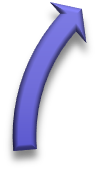 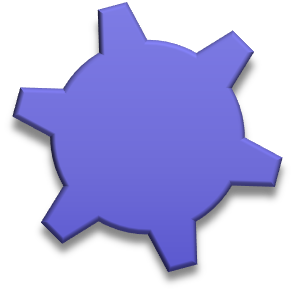 Bajo
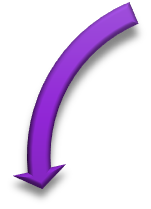 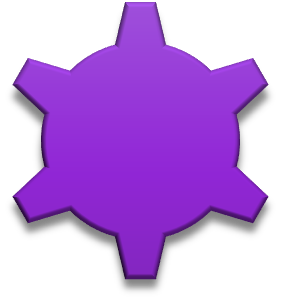 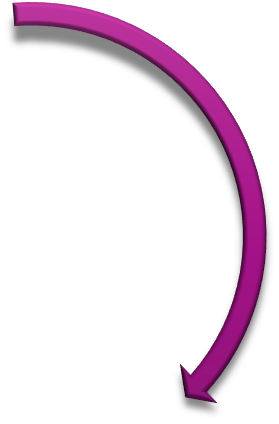 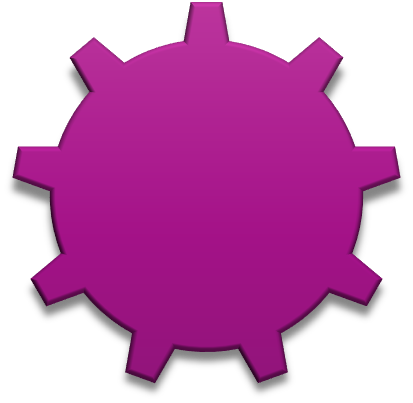 Normal


Alto
Timbre
“Son las características que nos permiten distinguir a dos  sujetos que emiten un sonido al mismo tono e intensidad”
“Es la huella digital de la voz”
Depende de factores tales como:

Los resonadores
Grado de cierre  de las cuerdas vocales
La estructura ósea del sujeto
Posición de la lengua.
Quiebre de Voz
Es un cambio abrupto del tono de voz de  aproximadamente de una octava musical.
Al agudo  Variable  Al grave
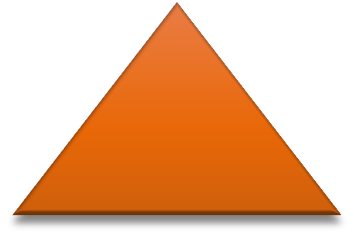 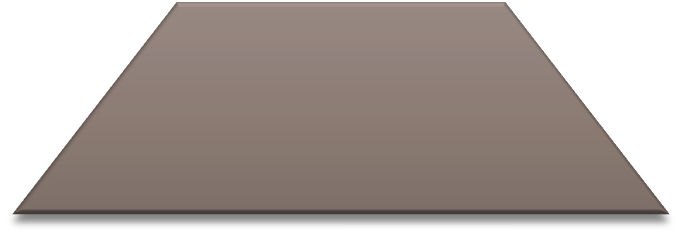 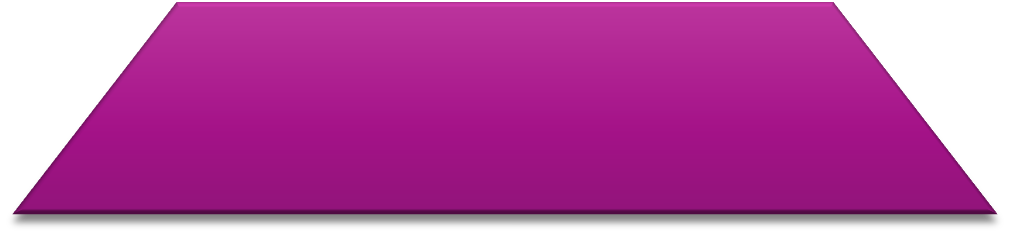 Prosodia
Corresponde a las variaciones tonales que realiza el
sujeto cuando esta hablando.
Se conoce como la melodía del habla.
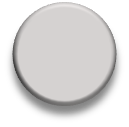 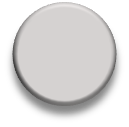 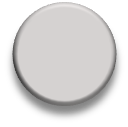 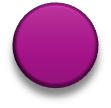 Monótona
Normal
Exagerada
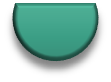 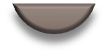 Colocación
El sonido inicial producido en las  cuerdas vocales,  recorre las cavidades de resonancia y se focaliza o se concentra  en un punto con mayor predominancia. Éste es el punto el punto  de máxima concentración sonora. (p.m.c.s.).
La colocación se define como el punto de máxima  concentración sonora dentro del tracto resonancial.
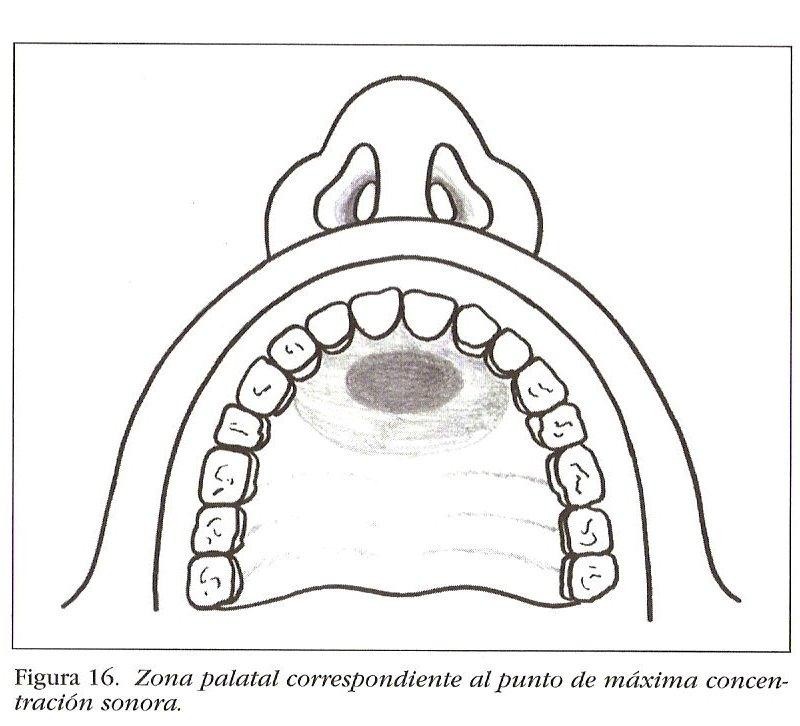 Proyección de la voz
Es la capacidad de dirigir  la voz a un determinado  punto o lugar en el espacio,  para obtener una adecuada  eficiencia fonatoria y una  óptima sonoridad de la voz

Lanzar o dirigir hacia  adelante con la máxima  eficacia el sonido de la voz
Proyección de la Voz
La proyección depende de:

Colocación de la voz
Respiración (Apoyo)
Articulación (Apertura bucal)
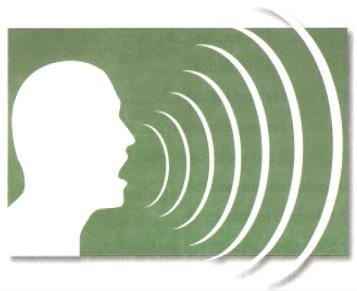 Tono Medio Hablado
Es el tono predominante durante la producción de la voz.
Debe ser acorde a las características
fisiológicas, anatómicas y al rango etario	del sujeto. cambios de la voz según las etapas de la Vida.
Es recomendable en oratoria o al exponer frente a público utilizar el tono medio hablado.
Depende de tres características:
Comodidad a nivel de esfuerzo físico
Eficiencia fonatoria
Adecuada tensión muscular laríngea
Tono Óptimo
Extensión Tonal
“Es el conjunto de tonos o frecuencias que puede  emitir una voz, con independencia de la tesitura y  que, generalmente no resulta cómoda o  manejable”
Temblor
Son oscilaciones que se pueden producir debido a  dificultades en la frecuencia y/o intensidad en la voz.
Se puede deber a:
Alteraciones neurológicas
Envejecimiento
Incorrecta imitación del vibrato fisiológico
Falta de apoyo respiratorio
Emisión
Este parámetro se refiere a la calidad  de la voz emitida por el sujeto.
Se pueden distinguir distintos tipos de  calidad vocal:
Normal
 Disfonía
  Afónica